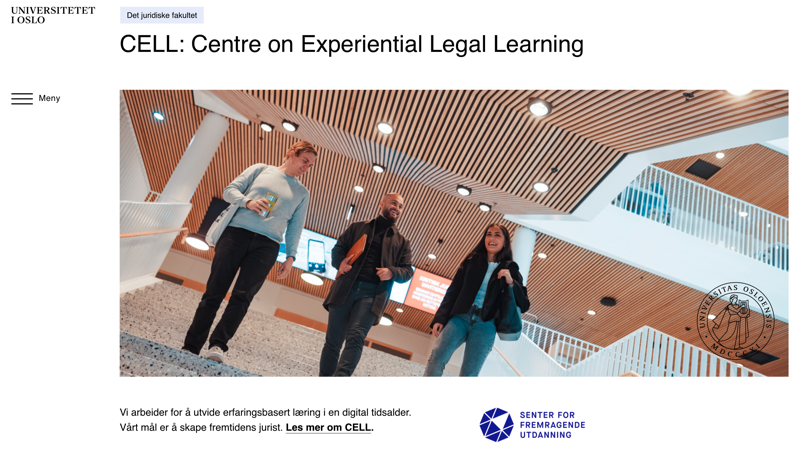 Pilotering av nye evalueringssystemet - V2022
JUS5671 Legal Technology
JUS3213 Formuerett II
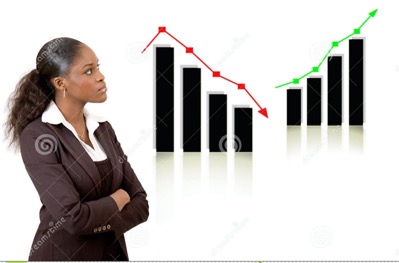 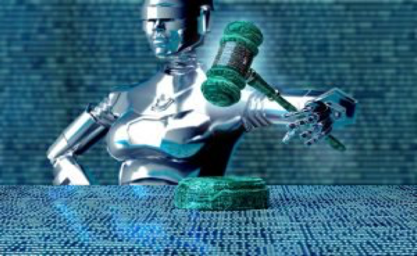 Norsk
Obligatorisk fag
Individuell eksamen
Engelsk
Valgfag
Gruppeprosjekter
Utviklet felles spørsmål (bygget på H2019/V2022 prosess + UiO pilotering)
Teste ut tiltak til å øke svarprosent
Tester enkelt anonymt midtveisevaluering på Canvas
Arbeidsgruppe: fagansvarlig, studieadmin, CELL, LINK, JSU – teknisk, pedagogisk og prosess
KRIM2101 – Fordypningsoppgave i kriminologi
Erfaring så langt
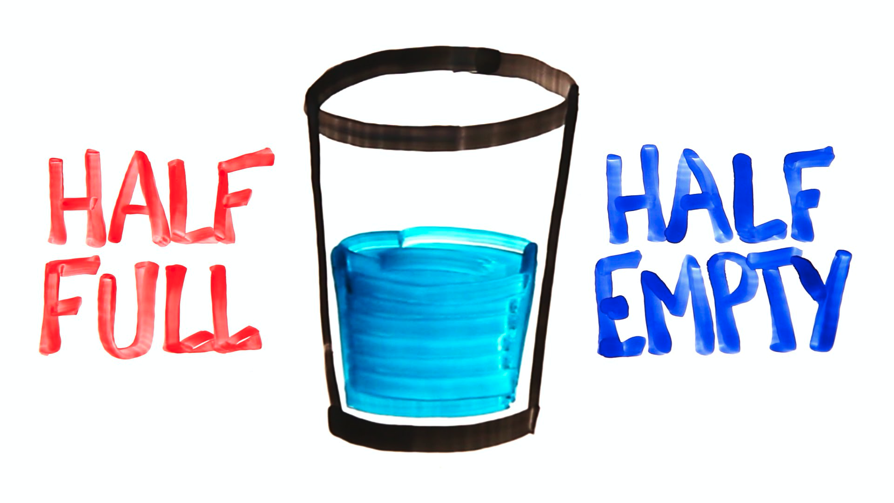 Bra 
Med prosessen: 
Utviklet sammen nye spørsmål på fakultet, UiO
2.      At det er integrert i Canvas
3.      Enklere å administrere enn nettskjema

Men
Svarprosent falt kraftig 
Hvorfor? Teknisk, organisatoriske eller økt antall spm?
Visualisering er dårlig